Газета от а до я: практический курс
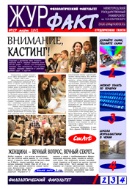 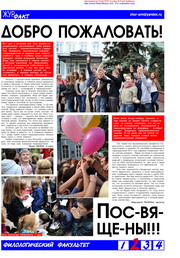 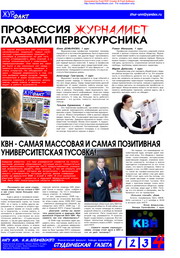 Преподаватели курса:
Доцент кафедры журналистики 
Н.О. АВТАЕВА
Доцент кафедры журналистики 
В.В. ПРОНИН
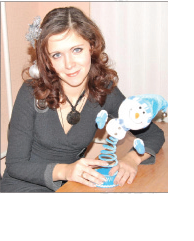 ТЕМА 1. Журналистская информация: факт и новость.
Свойства журналистской информации;
  Функции информации;
  Виды информации;
  Практикум-игра по работе с информацией «Бульонные кубики».
Тема 2. Методы сбора журналистской информации.
КОММУНИКАТИВНЫЕ 
МЕТОДЫ
ФИЗИЧЕСКИЕ
МЕТОДЫ
АНАЛИТИЧЕСКИЕ 
МЕТОДЫ
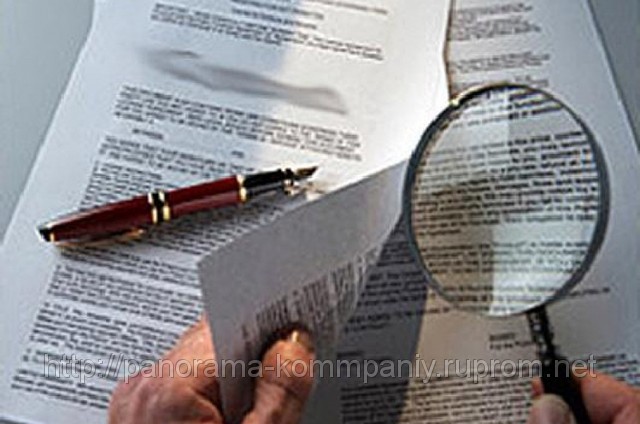 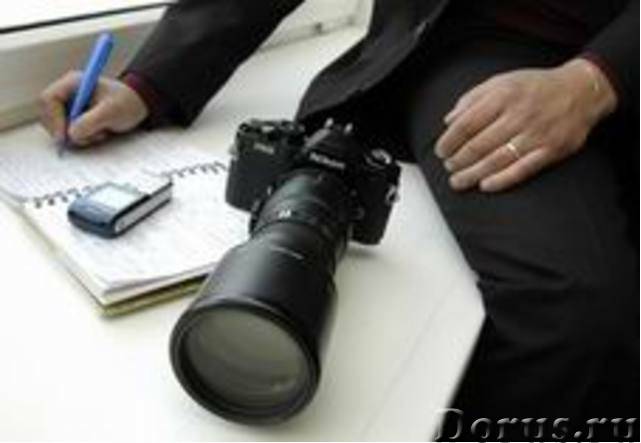 Тема 3.Деловая игра «ЖУРНАЛИСТ берет интервью».
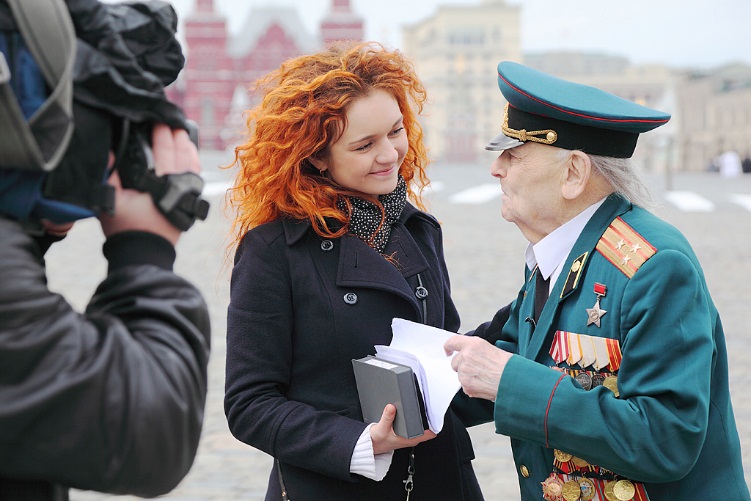 Тема 4. Особенности труда редакции печатного СМИ.
Комплексность;
Непрерывность;
Коллективность;
Техничность и др.
Тема 5.Практикум «Способы создания газетного заголовка».
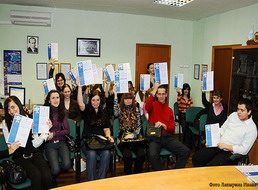 Тема 6.Видеоурок «жанры современной периодики».
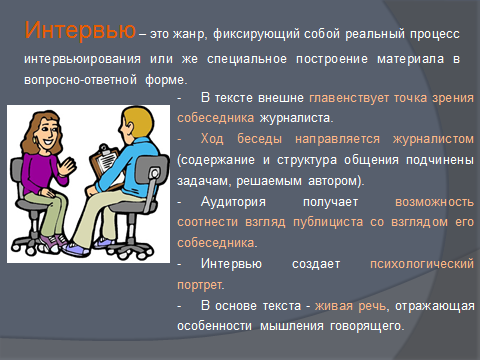 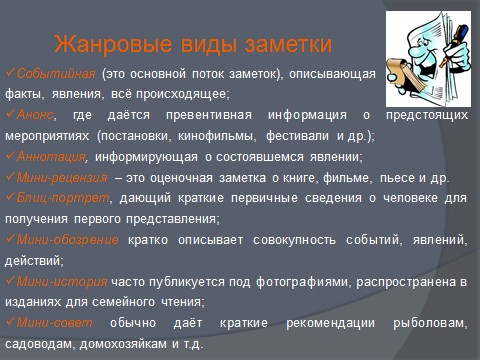 тЕМА 7. Практикум «ЛИД, перевернутая и простая пирамида: секреты создания информационного материала».
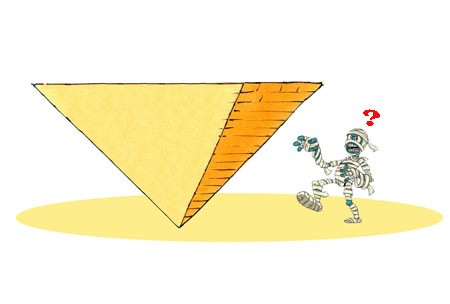 ТЕМА 8.Экскурсия в редакцию печатного сми.
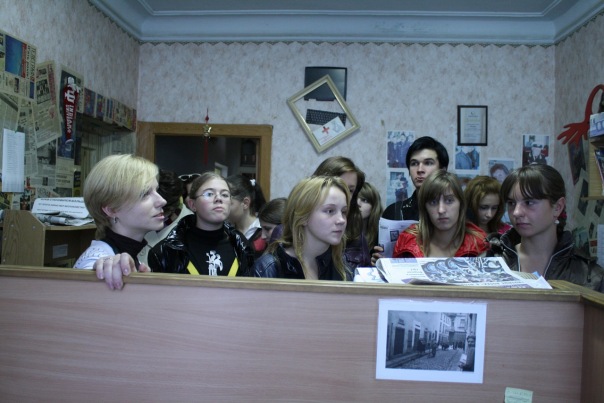 Тема 9-10.Компьютерный урок «особенности верстки современной газеты».
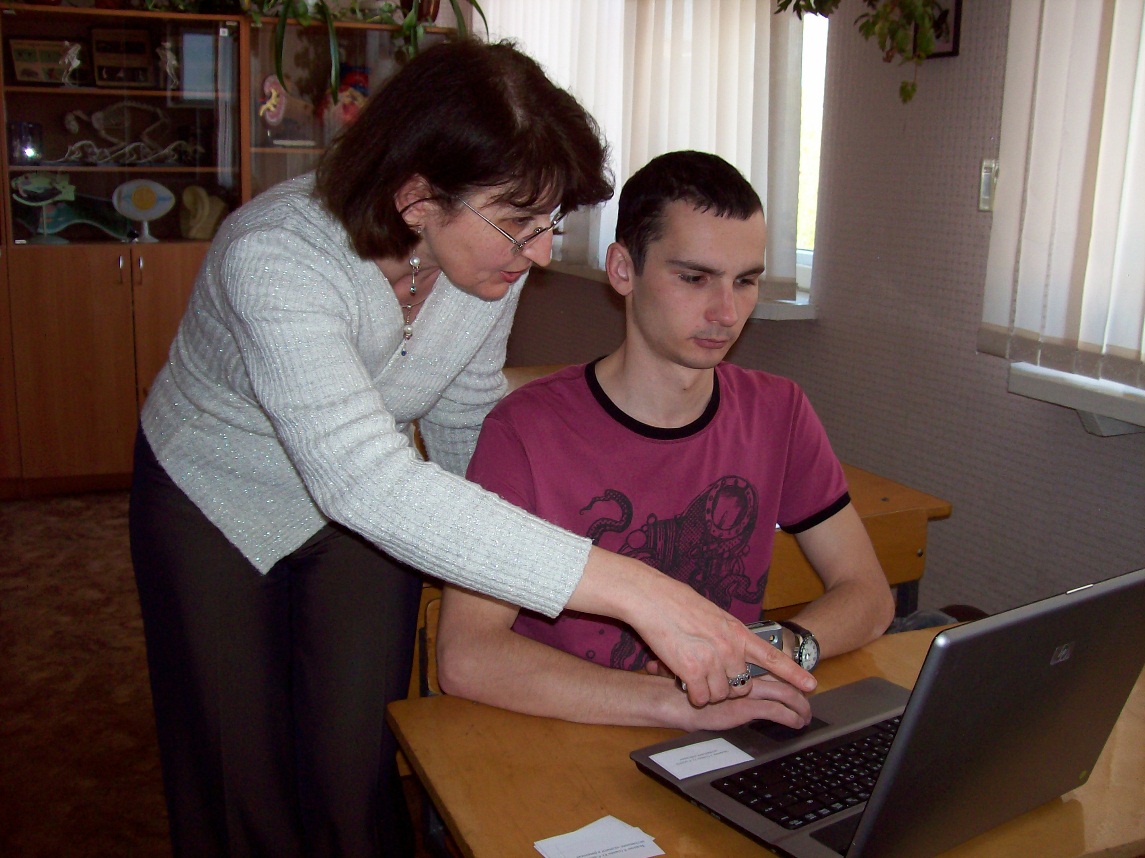 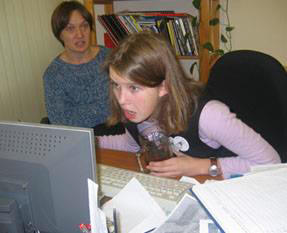 Тема 11-12.Компьютерный урок «обработка иллюстраций и фотографий для печатного издания».
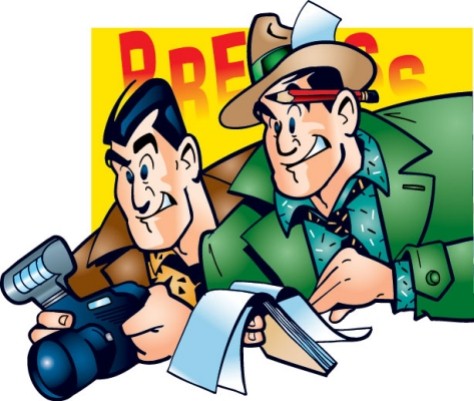 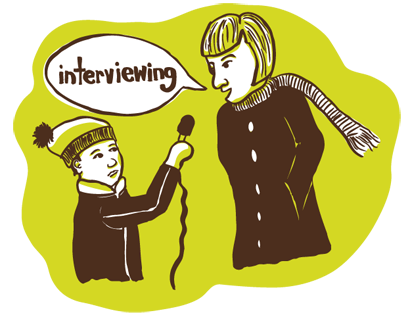 МЫ ЖДЕМ ИМЕННО ВАС!